University Senates Conference Report Meanings of Academic Freedom
Presentation to the Board of TrusteesJanuary 26, 2023
Nicholas C. Burbules
The Ross Case
Edward Ross who had been recruited by Stanford University President David Starr Jordan, first fell afoul of the only trustee of the university, Leland Stanford’s widow Jane, when he publicly supported the views of presidential candidate William Jennings Bryan in 1896. Advocating, like Bryan, for the monetization of silver, Ross’s activities fell within his area of professional competence as an economist. Jane Stanford asked for Ross to be dismissed over his support for Bryan. Jordan was able to pacify Jane Stanford for a while, but when Ross spoke out against the importation of Asian labor, he hit closer to her economic interests: Leland Stanford had employed Asian laborers in his railroad construction business. From his correspondence with Jane Stanford, it is clear that Jordan was well aware that dismissing Ross would be a violation of academic freedom and would damage the standing on the university. Nevertheless, in 1900 Jane Stanford prevailed upon him to accept Ross’s forced resignation. . . .

AAUP: https://academeblog.org/2014/04/24/the-ross-case/
Founding of the AAUP: 1915
The AAUP’s founding was based on the Joint Committee on Academic Freedom and Tenure . . . which included three representatives each from the American Economic Association, the American Sociological Society, and the American Political Science Association . . . and was charged with examining academic freedom issues and investigating individual cases. The difficulties of undertaking this work through separate disciplinary societies made apparent the need for a more broadly conceived faculty association. It was against this backdrop, and in the context of a larger movement toward the consolidation of professional identity through representative national organizations, that the AAUP was established.

AAUP: https://www.aaup.org/sites/default/files/Banner1_Final2.pdf
AAUP Statement of 1940
The purpose of this statement is to promote public understanding and support of academic freedom and tenure and agreement upon procedures to ensure them in colleges and universities. Institutions of higher education are conducted for the common good and not to further the interest of either the individual teacher or the institution as a whole. The common good depends upon the free search for truth and its free exposition. Academic freedom is essential to these purposes and applies to both teaching and research. Freedom in research is fundamental to the advancement of truth. Academic freedom in its teaching aspect is fundamental for the protection of the rights of the teacher in teaching and of the student to freedom in learning. It carries with it duties correlative with rights . . . . . 

AAUP: https://www.aaup.org/report/1940-statement-principles-academic-freedom-and-tenure
Academic Freedom and Professional Responsibility
Former Yale Law School dean Robert Post has noted that “universities are essential institutions for the creation of disciplinary knowledge, and such knowledge is produced by discriminating between good and bad ideas.” Academic freedom incorporates within itself the effort of a scholarly discipline to filter out bad ideas. Knowledge produced within a scholarly setting is routinely vetted, assessed, and, if necessary, censored. The scholars who emerge through that process can boast credentials that vouch for their expertise within their chosen discipline, and on the basis of that expertise they in turn can demand autonomy to operate within the bounds of professional norms. . . In short, as Matthew Finkin and Robert Post concluded . . . “academic freedom establishes the liberty necessary to advance knowledge,” with the understanding that knowledge is best advanced not through the complete freedom to utter every passing thought but through the rigorous and disciplined application of scholarly modes of inquiry appropriate to particular areas of study.

AAUP: https://www.aaup.org/article/academic-freedom-and-scope-protections-extramural-speech
AAUP Statement of 1940 (cont’d)
Teachers are entitled to full freedom in research and in the publication of the results, subject to the adequate performance of their other academic duties; but research for pecuniary return should be based upon an understanding with the authorities of the institution. Teachers are entitled to freedom in the classroom in discussing their subject, but they should be careful not to introduce into their teaching controversial matter which has no relation to their subject. . . .
College and university teachers are citizens, members of a learned profession, and officers of an educational institution. When they speak or write as citizens, they should be free from institutional censorship or discipline, but their special position in the community imposes special obligations. As scholars and educational officers, they should remember that the public may judge their profession and their institution by their utterances. Hence they should at all times be accurate, should exercise appropriate restraint, should show respect for the opinions of others, and should make every effort to indicate that they are not speaking for the institution.
Academic Freedom and Extramural Utterances
The controlling principle is that a faculty member’s expression of opinion as a citizen cannot constitute grounds for dismissal unless it clearly demonstrates the faculty member’s unfitness for his or her position. Extramural utterances rarely bear upon the faculty member’s fitness for the position . . . In the words of the 1940 Statement of Principles, "the administration should remember that teachers are citizens and should be accorded the freedom of citizens." In a democratic society freedom of speech is an indispensable right of the citizen.  

AAUP: https://handbook.unm.edu/section_b/appendices/appendix_7/
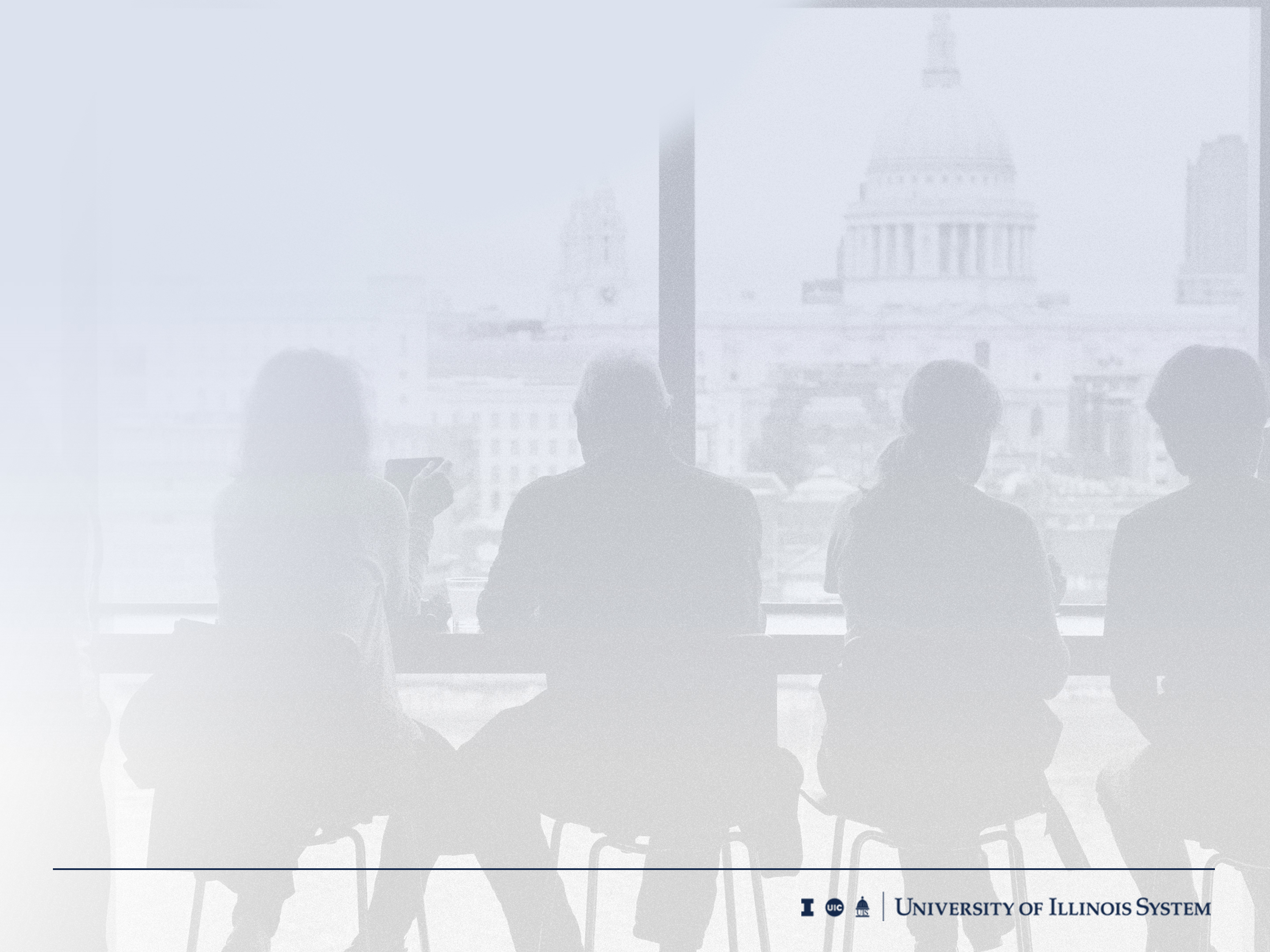 Current Issues
Conflation of academic freedom and free speech
Attacks on academic freedom, left and right
State interference (e.g. Florida)
Academic freedom and “safe spaces”
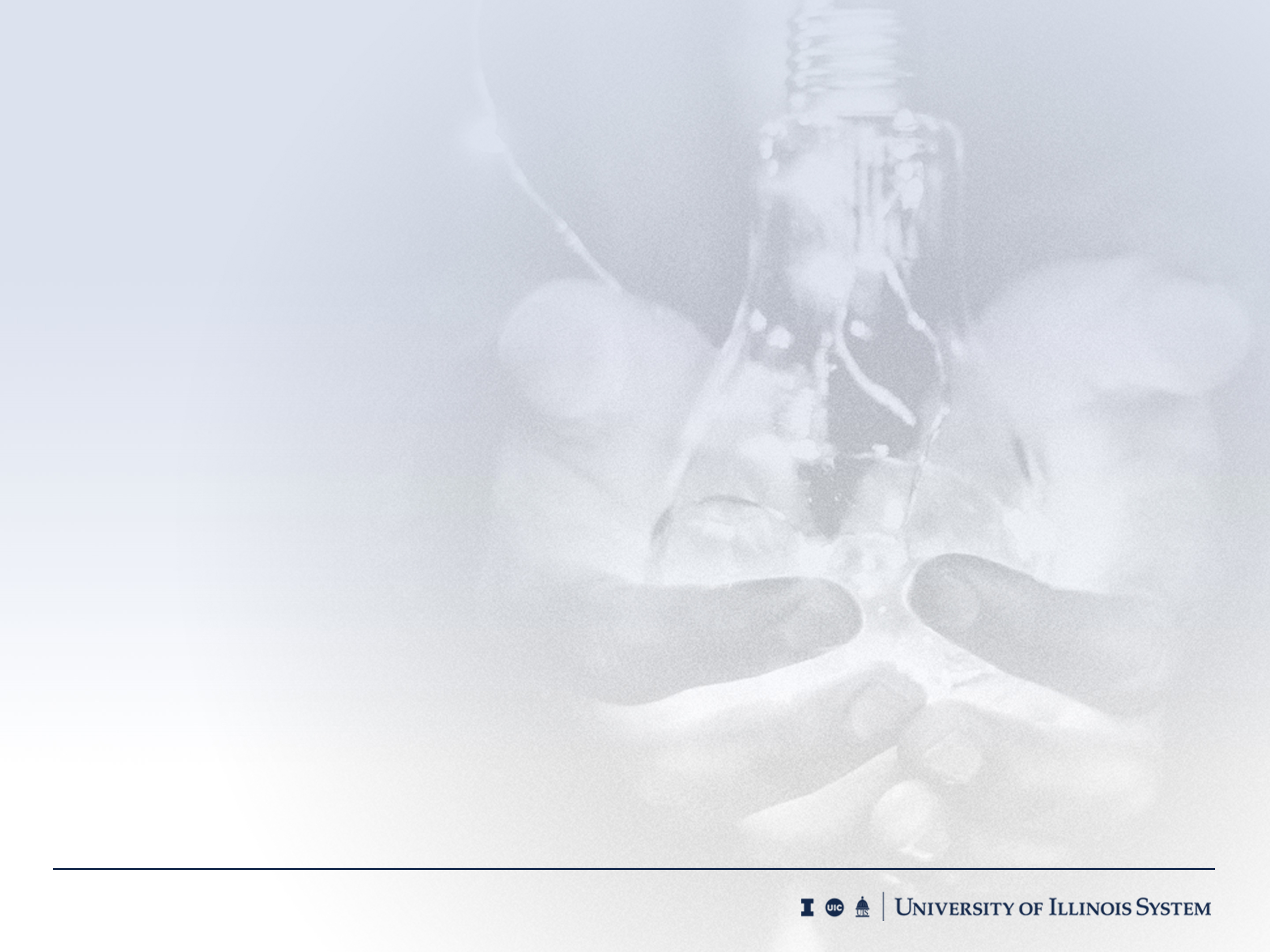 Thank you!
Nicholas C. BurbulesEdward William and Jane Marr Gutgsell ProfessorDepartment of Education Policy, Organization and LeadershipUniversity of Illinois Urbana-Champaign
Email: burbules@illinois.edu